ნანული ნოღაიდელი
dargobrivi leqsikis eTnolingvisturi aspeqtebi
აჭარული დიალექტის დარგობრივი ლექსიკის 
მასალების მიხედვით
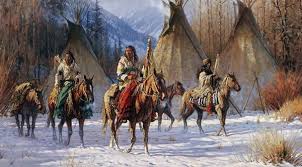 ეთნოლინგვისტიკას საფუძველი 
დაუდო ამერიკის კოლონიზაციამ, 
რამაც განაპირობა კაცობრიობის
ისტორიის ახლებურად გააზრება.
საჭირო გახდა ჩრდ.ამერიკის
ტერიტორიაზე მცხოვრები ხალხის 
ათობით ენისა თუ ათასობით 
დიალექტის შესწავლა, რათა 
გასცნობოდნენ მათ ი ცხოვრების წესებს,
რელიგიას, ხელოვნებას
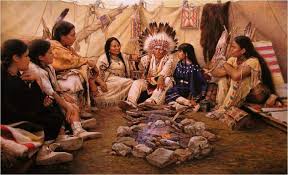 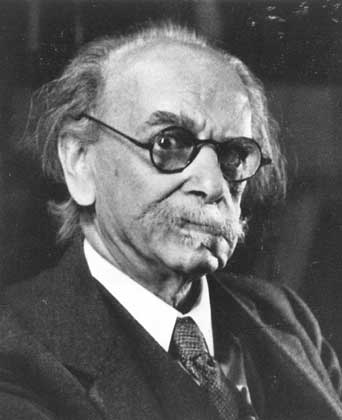 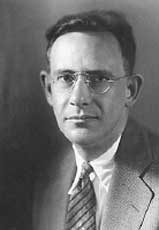 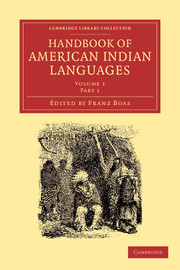 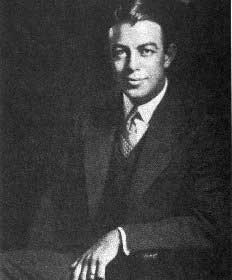 ედვარდ სეპირი
1884–1939
ფრანც ბოასი
1858-1942
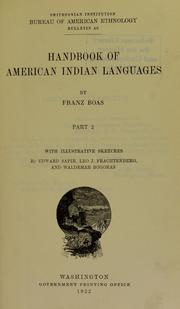 ბენჟამინ უორფი
1897–1941
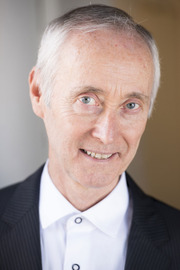 უილიამ ფოლი
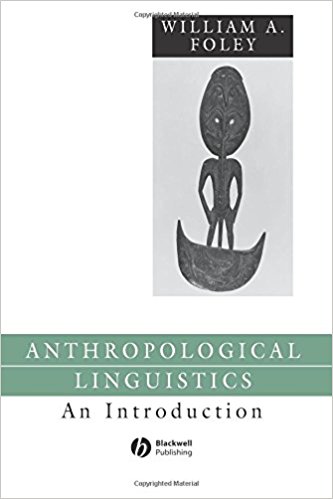 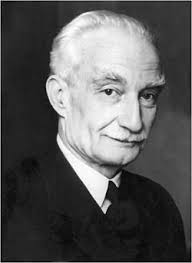 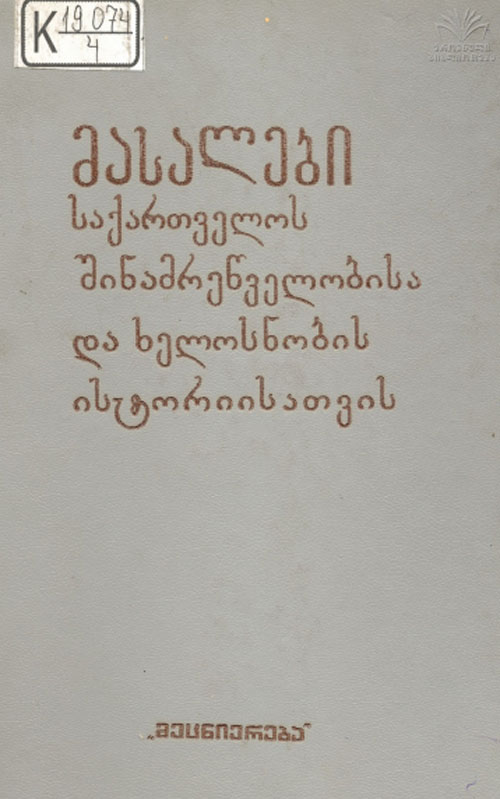 “აქ თავმოყრილია ისეთი მასალა, ურომლისოდაც მომავალში ვერც კულტურის ისტორიკოსი, ვერც ენათმეცნიერი და ვერც სამეცნიერო ტერმინოლოგიაზე მომუშავე ვერას გააკეთებს”

ივ.ჯავახიშვილი
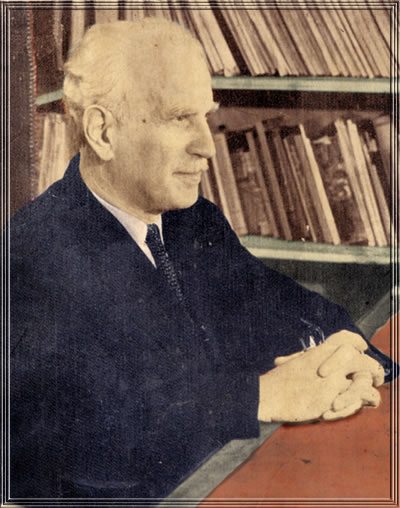 ენის ისტორიის ტვირთი “ენის გეოგრაფიას” უნდა დააწვეს. ისტორიის მქონე ენებისათვისაც ენის გეოგრაფია, ე.ი. დიალექტებში მოცემული ფაქტები უდიდესი საუალებაა ენის ისტორიის მკვდარი სინამდვილის გასაცოცხლებლად”

არნ.ჩიქობავა